Геометрия
7
класс
Тема:

Свойство биссектрисы угла
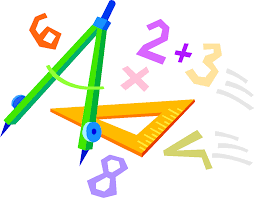 Яшнабадский район. Школа № 161.
Учитель математики Наралиева Ш.Ш.
План урока
Повторение пройденного
Свойство биссектрисы угла
Решение задач
Задания для закрепления
Задача.
Покажите что треугольники равны
Если гипотенуза и  острый угол одного прямоугольного треугольника соответственно равны гипотенузе и острому углу другого, то такие треугольники равны.
В
∠АВС=∠CВN по условию
ВС-общая гипотенуза
А
△АВС=△NBC
N
По гипотенузе 
и острому углу.
С
а
Расстояние от точки до прямой
Расстояние от точки до прямой есть длина перпендикуляра, опущенного из этой точки на данную прямую.
M
МС-перпендикуляр
МВ-наклонная
Длина МС-расстояние от 
точки до прямой
C
B
K
М
L
СВОЙСТВО БИССЕКТРИСЫ УГЛА
. Расстояния от любой точки биссектрисы неразвернутого угла до его сторон равны.
Теорема
Дано: ∠ВАС
AD-биссектриса
M∊AD
MK⊥AB
ML⊥AC
В
А
D
Доказать: MK=ML
С
K
1
2
М
L
СВОЙСТВО БИССЕКТРИСЫ УГЛА
Дано: ∠ВАС,  AD-биссектриса
M∊AD,   MK⊥AB,  ML⊥AC.
Доказать: MK=ML
Доказательство:
В
А
Рассмотрим 
∆АКМ и ∆АLМ-прямоугольные

1. АМ- общая гипотенуза,
2. ∠1=∠ 2 так как АD-биссектриса
Значит, ∆АКМ=∆АLМ 
(по гипотенузе и острому углу)
Следовательно, МК = МL.
D
С
Теорема доказана
Задача
Дано:∠А
АС-биссектриса, М∊АС
МР⊥ АР,  МК ⊥ АК
МК= 4см
Найти: МР
P
C
M
Решение:
4
А
Расстояния от любой точки биссектрисы неразвернутого угла до его сторон равны.
К
Значит МР=МК= 4см
Задача
А
Решение:
Так как РВ⊥ АВ,  РС ⊥ АС
РВ=РС, значит АР-биссектриса ∠ВАС
С
В
Р
Задача (устно)
Задание из учебника
3. Дан угол О и точка С на его биссектрисе. Найдите расстояния от точки С до сторон угла, если ∠O= 60° и ОС= 14 см.
A
Решение:
Рассмотрим   △АОС-прямоугольный
ОС-гипотенуза, СА-катет 
противолежащий ∠АОС
С
14
Катет прямоугольного треугольника, лежащий против угла в 30º , равен половине гипотенузы.
О
В
СА=СВ=7 см по свойству 
биссектрисы угла
Ответ: СА=СВ=7 см
Задача (устно)
Задание из учебника
9. В треугольнике PQR, биссектрисы углов Р и R
пересекаются в точке О. Найдите ∠PQR, если ∠POR =100°.
Q
Решение:
?
Рассмотрим  △POR
Рассмотрим  △PQR
∠P=2𝞪, ∠R=2β
M
K
O
β
β
𝞪
R
𝞪
Р
ЗАДАНИЯ ДЛЯ ЗАКРЕПЛЕНИЯ
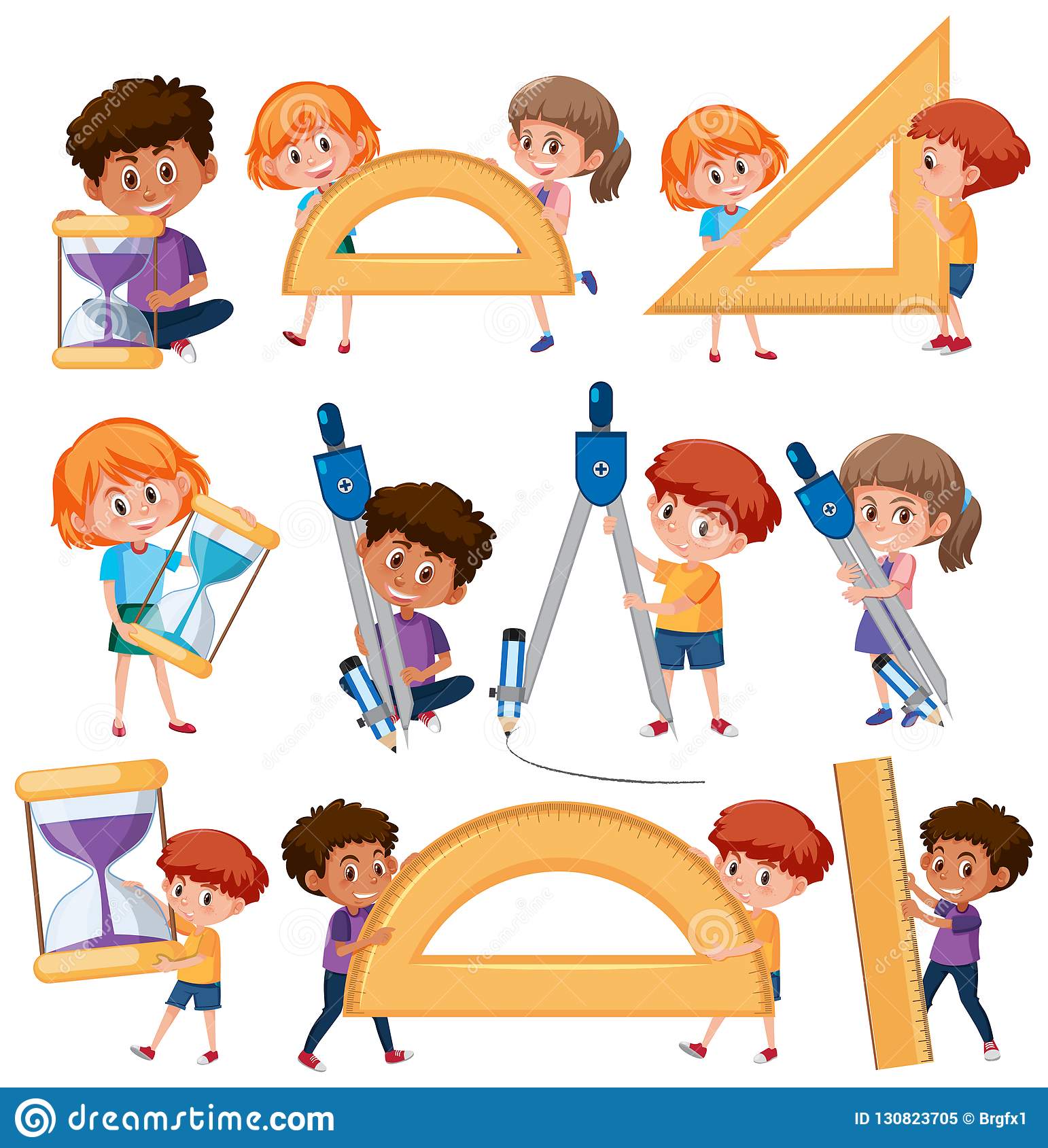 Выполнить 
письменно задачи  
№ 2, 11 (стр.111).
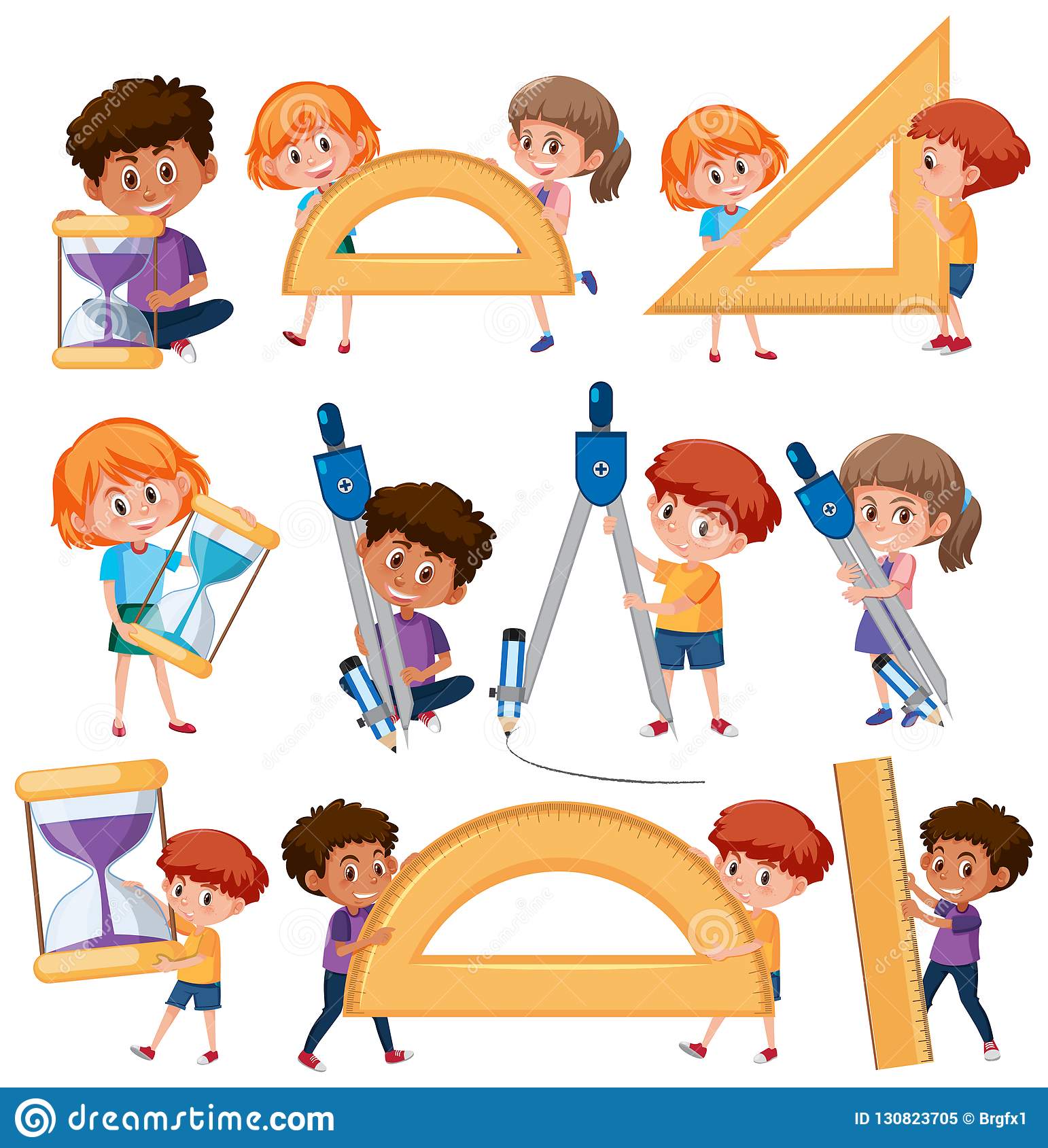